Two Tiered Profession
Barbara Caffery OD, PhD, FAAO
Toronto Eye Care, Kensington Therapeutic Contact Lens Clinic, Western Hospital Sjogren’s Syndrome Clinic
Private OD practice
OD/MD practice
Kevin Alexander OD, PhD, FAAO
President of Marshall B. Ketchum University in Fullerton, California
Academia
Private practice
Co-management with ophthalmology
Diane Calderon OD, FAAO
Chief of Primary Care at SUNY College of Optometry
Academia
Private OD/MD practice
Carl Spear OD, MBA, FAAO
Senior Vice President of Eyecare, Luxottica, North America
Academia
Military
Private practice and group practice
Chris Wilmer OD, FAAO
Health Sciences Clinical Professor and Associate Dean for Clinical Affairs and Clinic Director at UC Berkeley
NBEO
Medical Ethics
Susy Yu, OD, MBA, FAAO
Director of Business Strategy and Operations Support for Kaiser Permanente in Southern California
California State Board
ARBO
NBEO
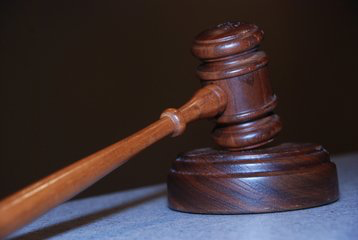 Standard of Care
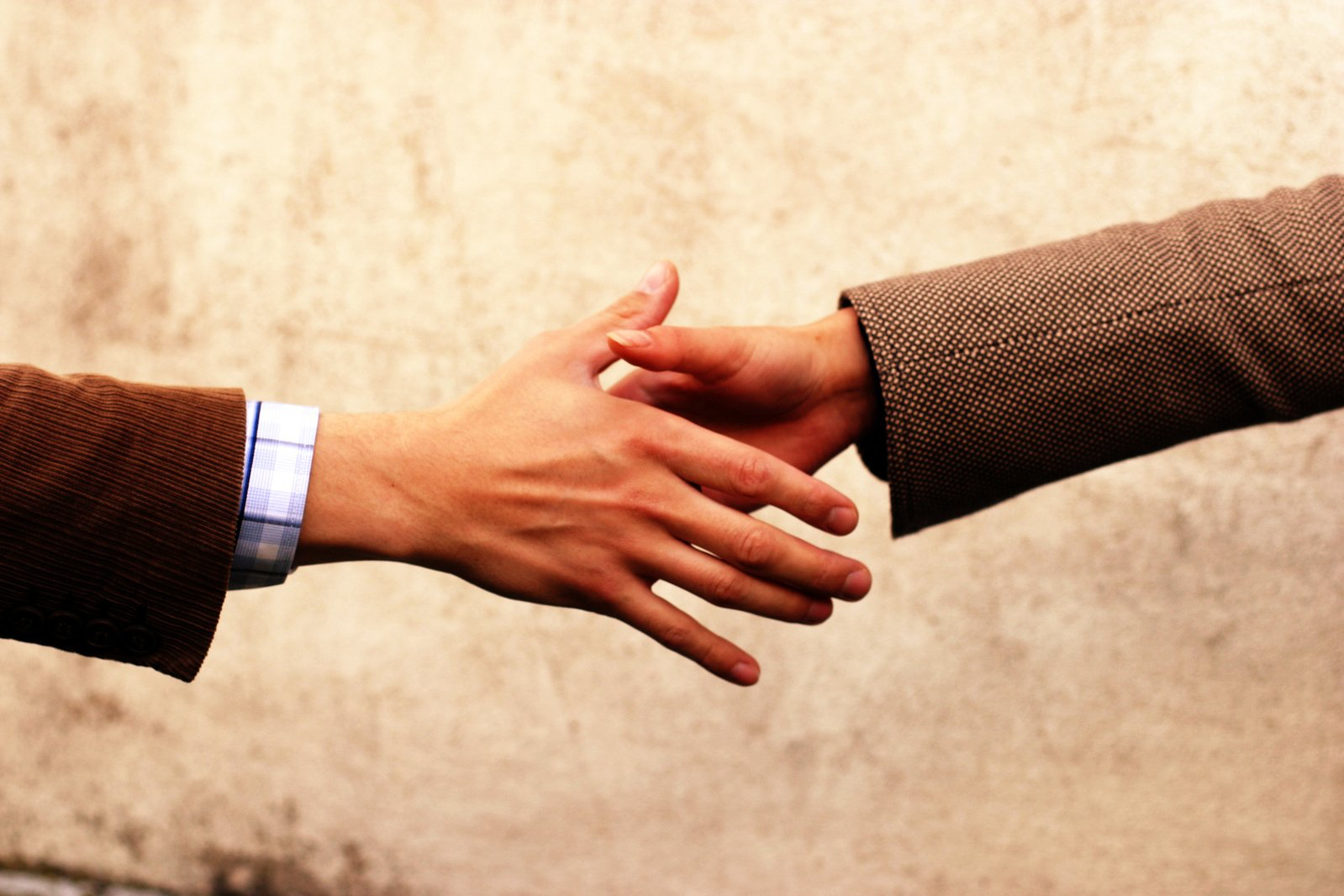 Disclosure
Referral
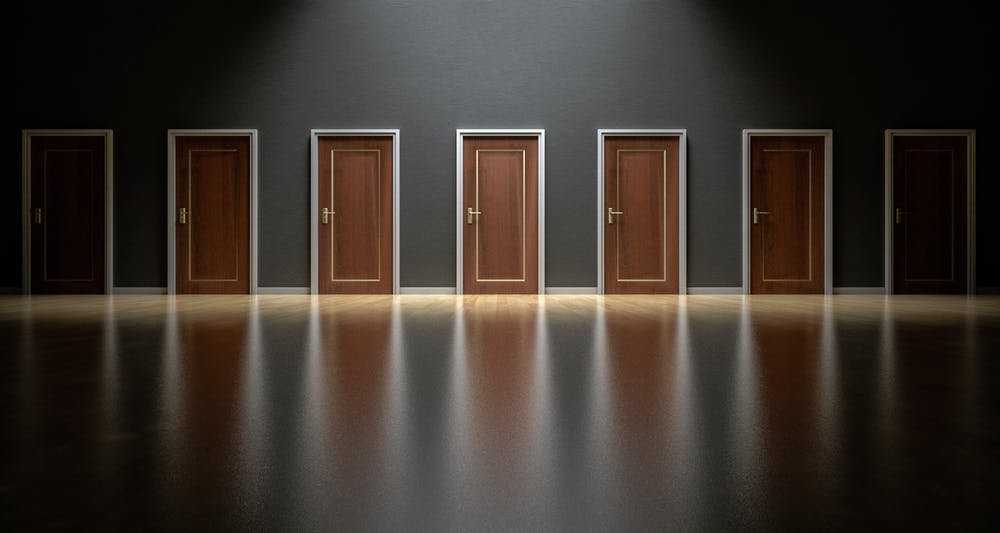 Decisions
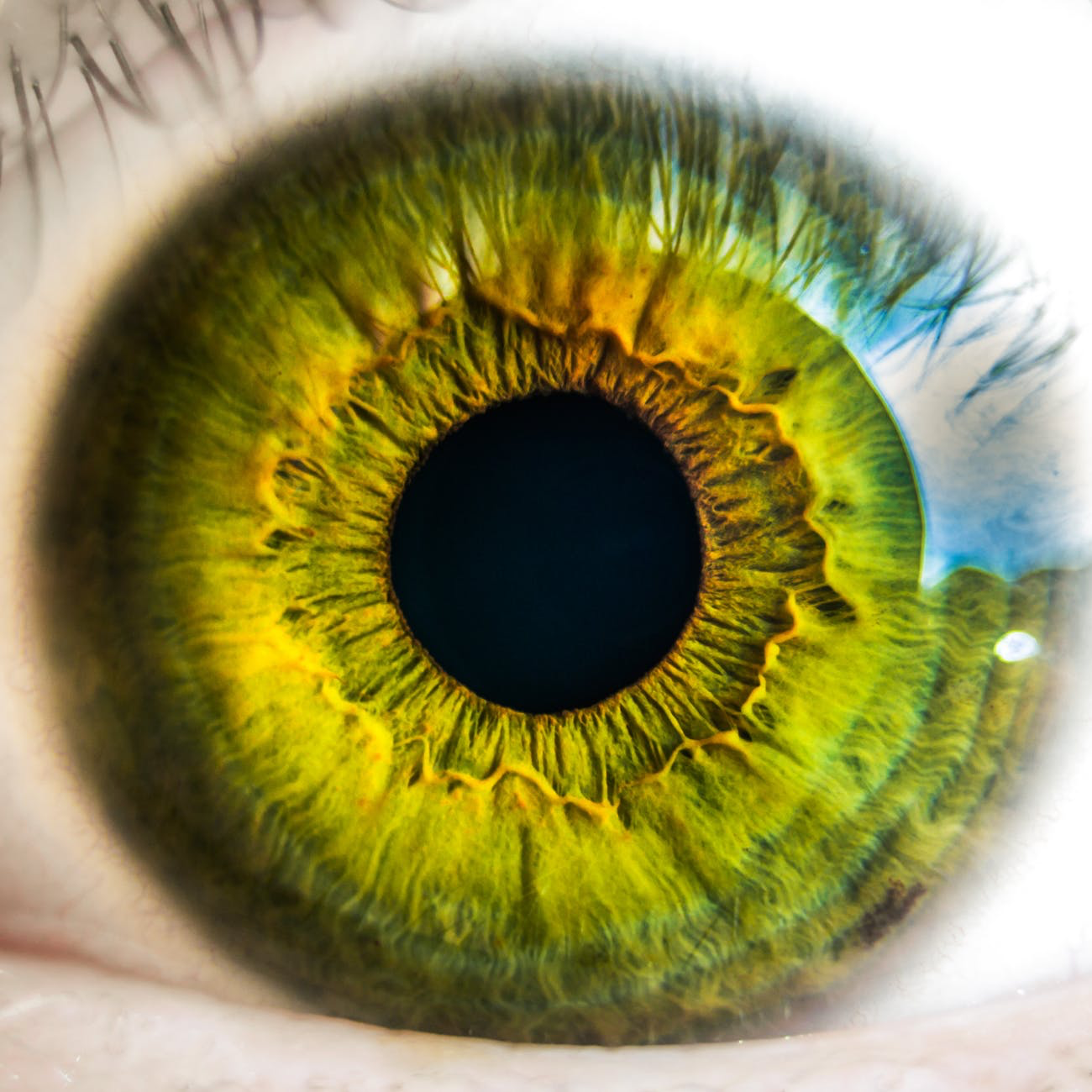